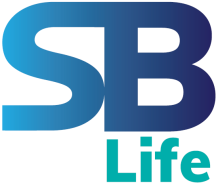 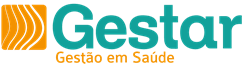 DESCRIÇÃO  DE SERVIÇOS
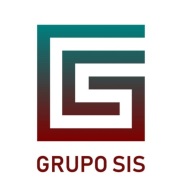 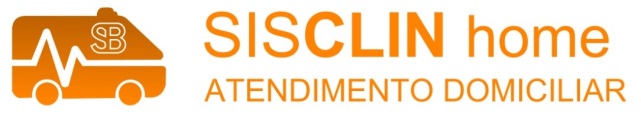 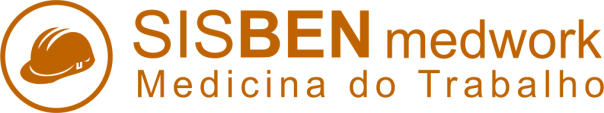 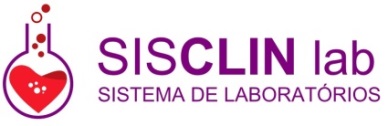 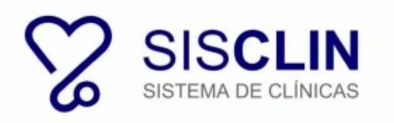 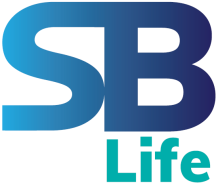 SB Life e Múltiplos Benefícios
A Gestar, é uma empresa de gestão em saúde e  benefícios  situada em Londrina/Pr que administra o SB Life,  o sistema mais completo de benefícios muito superior ao que é oferecido no mercado, com preços extremamente  competitivos.

Os serviços oferecidos:
Acesso a completo serviços na área de saúde com valores acessíveis, onde temos unidades própria e rede credenciada de médicos, dentistas, clinicas, hospitais e laboratórios COM COBERTURA NACIONAL;
SisClin Home, atendimento e remoção em residências e empresas, contando com UTI Móvel aos usuários SB Life;
SisClin MedWork, Medicina Ocupacional com planos empresariais e valores diferenciado para empresas com benefícios SB Life, COM COBERTURA NACIONAL;
Várias modalidades de seguros e serviços, COM COBERTURA NACIONAL, ofertado aos usuários do SB Life: SEGURO MORTE ACIDENTAL, DIÁRIA DE INCAPACIDADE TEMPORÁRIA POR 30 DIAS DE AFASTAMENTO POR ACIDENTE, SOCORRO AUTOMÓVEIS, ASSISTÊNCIA RESIDENCIAL e ASSISTÊNCIA PET;
Assistência funeral completa  para o titular e dependentes legais;
Acesso com desconto a mais de 9.500 farmácias COM COBERTURA NACIONAL;
SB Life Card, é um cartão de benefícios com ampla rede credenciada COM COBERTURA NACIONAL, incluindo lojas, conveniências, óticas, Shoppings e grandes redes de mercado, farmácias e postos de combustíveis, além de diversos outros serviços inclusos no mesmo cartão. Neste produto, também temos CARTÃO ALIMENTAÇÃO, REFEIÇÃO e COMBUSTÍVEIS;
Sorteios mensais de até R$5.000,00;
SB Life Edu, acesso aos mais variados cursos EaD.
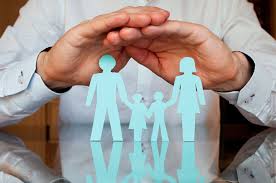 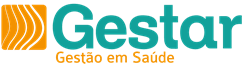 Serviços Completos de Assistência à Saúde
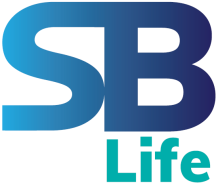 01
CLÍNICO GERAL E ESPECIALISTAS
CONSULTAS COM PREÇOS DIFERENCIADO EM TODO BRASIL
LABORATÓRIOS, CLÍNICA FISIOTERAPIA, PSICOLOGIA E  NUTRIÇÃO
COM PREÇOS DIFERENCIADOS E ATENDIMENTO EM TODO BRASIL
03
02
CLÍNICAS E HOSPITAIS
COM TABELA PRÓPRIA E PREÇOS DIFERENCIADO
 EM TODO BRASIL
HOME CARE
NOSSOS USUÁRIOS TEM OPÇÃO DE INTERNAMENTO DOMICILIAR COM ATENDIMENTO TOTALMENTE PERSONALIZADO
04
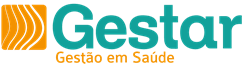 Medicina do Trabalho
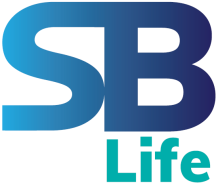 MEDICINA DO   TRABALHO
06
PPRA - PROGRAMA DE PREVENCAO DE RISCOS AMBIENTAIS
PCMSO – PROGRAMA DE CONTROLE MEDICO E SAUDE AMBIENTAL
ADMISSIONAL/DEMISSIONAL/PERIODICO/RETORNO AO TRABALHO/ENCAMINHAMENTO AO INSS/CONTROLE DE IMUNIZACOES(VACINAS)
ANALISE ERGONOMICA - NR17 E DE ERGONOMIA
LTCAT – LAUDO TECNICO DAS CONDICOES DO AMBIENTE DE TRABALHO
LAUDO DE INSALUBRIDADE
PPP – PERFIL PROFISSIOGRAFICO PREVIDENCIARIO.
ABSENTEISMO – AUSENCIA OU FALTA DE FUNCIONARIO / ATESTADO
PRESENTEISMO – ASSIDUIDADE E PRESENCA DO FUNCIONARIO
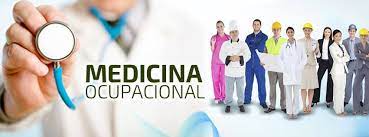 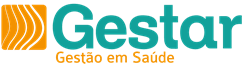 Seguros e Benefícios
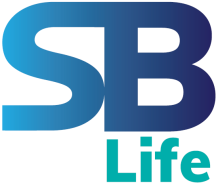 07
SEGURO E BENEFÍCIOS
Seguro Morte Acidental
R$28.000,00
Auxílio Funeral
R$5.000,00
Diária de Incapacidade Temporária
R$3.000,00
Sorteios Mensais
Dois sorteios
R$ 5.000,00 e R$10.000,00
Assistência PET
Todo atendimento que seu PET merece 
24h por dia
Rede de Farmácias
Desconto em farmácias credenciada em todo Brasil, com desconto de até 60% em medicamento
Cursos EAD
Diversos cursos no sistema EaD e reforço escolar pela plataforma
Auto Socorro 24h
Socorro mecânico e reboque com atendimetno em todo Brasil
Socorro Residencial
Assistência Residencial 24h com Eletrecista, Encanador, Vidraceiro e Chaveiro
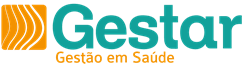 Seguro de 
Vida
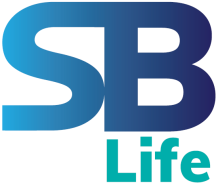 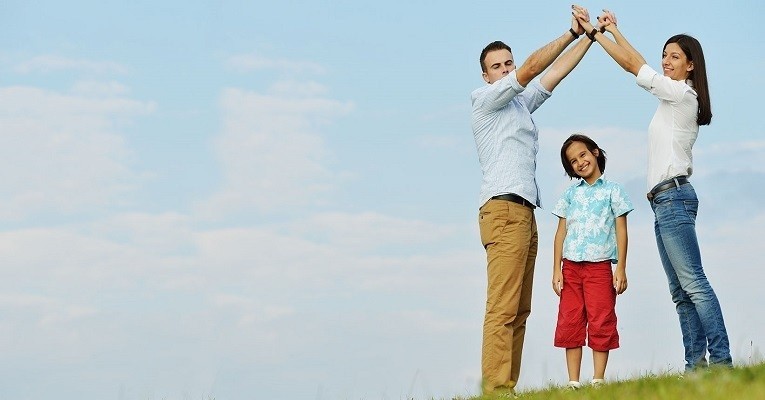 Morte Acidental

Estamos sujeitos e expostos diariamente a acidentes, e pensando na família de nossos usuários, oferecemos como benefício, um seguro para morte acidental no valor de:

R$28.000,00
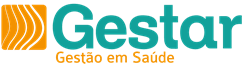 PROPORCIONANDO TRANQUILIDADE NO MOMENTO MAIS DIFÍCIL PARA SUA FAMÍLICA
Assistência Funeral
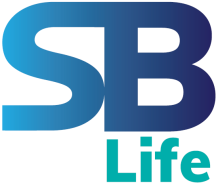 SEGURO FUNERAL COMPLETO
PARA O TITULAR E SEUS DEPENDENTES LEGAIS
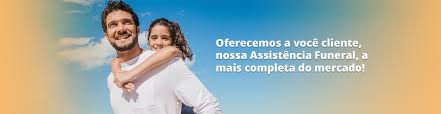 ASSESSORIA ÀS FORMALIDADES ADMINISTRATIVA
 SEPULTAMENTO;
 COROA DE FLORES;
 ORNAMENTAÇÃO DE URNA;
 PARAMENTOS;
 MESA DE CONDOLÊNCIAS;
 REGISTRO DE ÓBITOS;
 RETORNO/ REPATRIAMENTO DE CORPO (300 KM);
URNA MORTUÁRIA
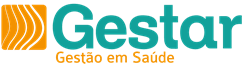 Assistência Acidente
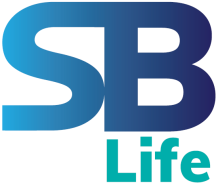 ACIDENTES PESSOAIS PODEM ACONTECER, OFERECEMOS O BENEFÍCIO PARA DEIXÁ-LO DESPREOCUPADO
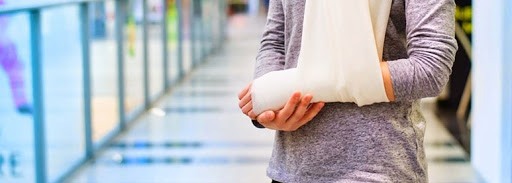 Assistência Diária para Incapacidade Temporária (DIT) por até 30 dias podendo chegar a R$3.000,00.
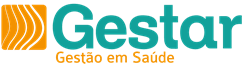 Título de Capitalização
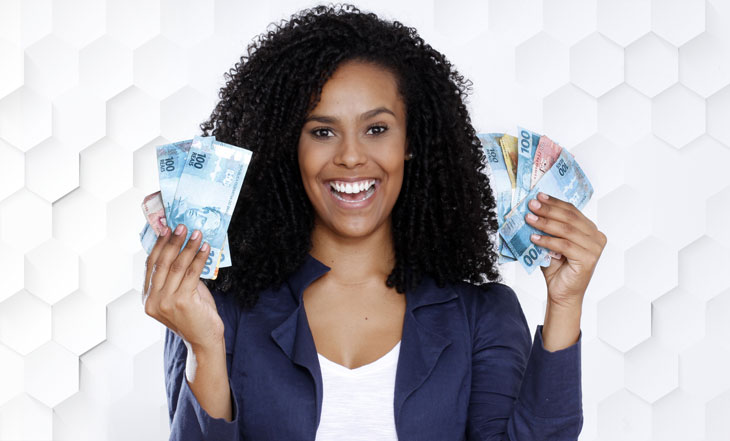 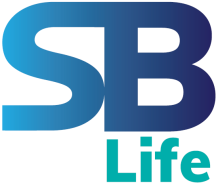 Título de Capitalização

Com SB Life, você participa de dois sorteios mensais, um de R$ 5.000,00 e o outro de R$ 10.000,00 

A sorte batendo a sua porta quando você menos espera.
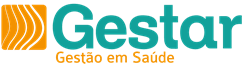 Assistência
PET
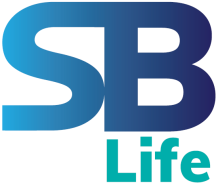 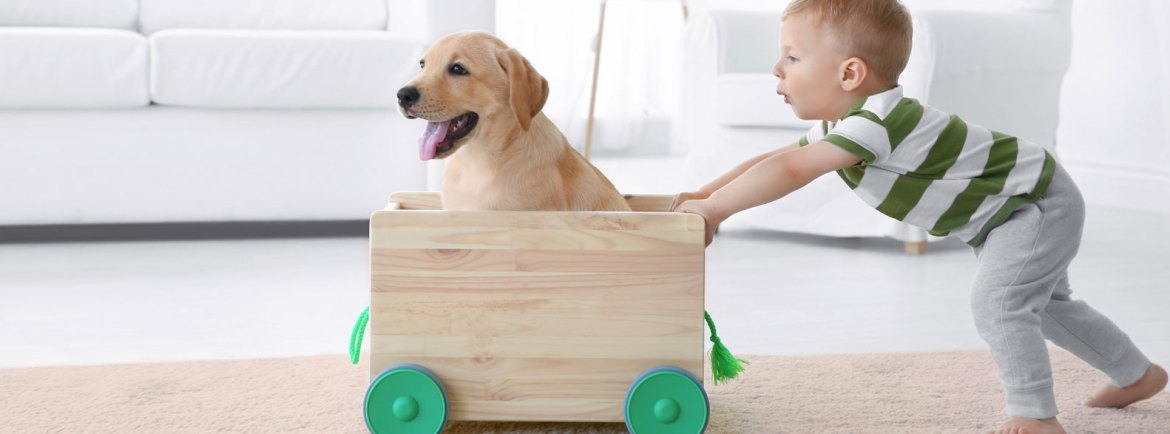 Atendimento Veterinário

Atendimento Emergencial

Transporte Emergencial

Hospedagem PET
Seu PET ama mais você do que a si mesmo, ele merece o melhor.
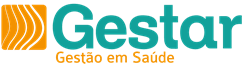 Rede de 
Farmácias
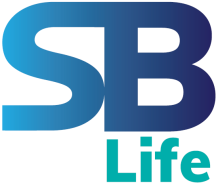 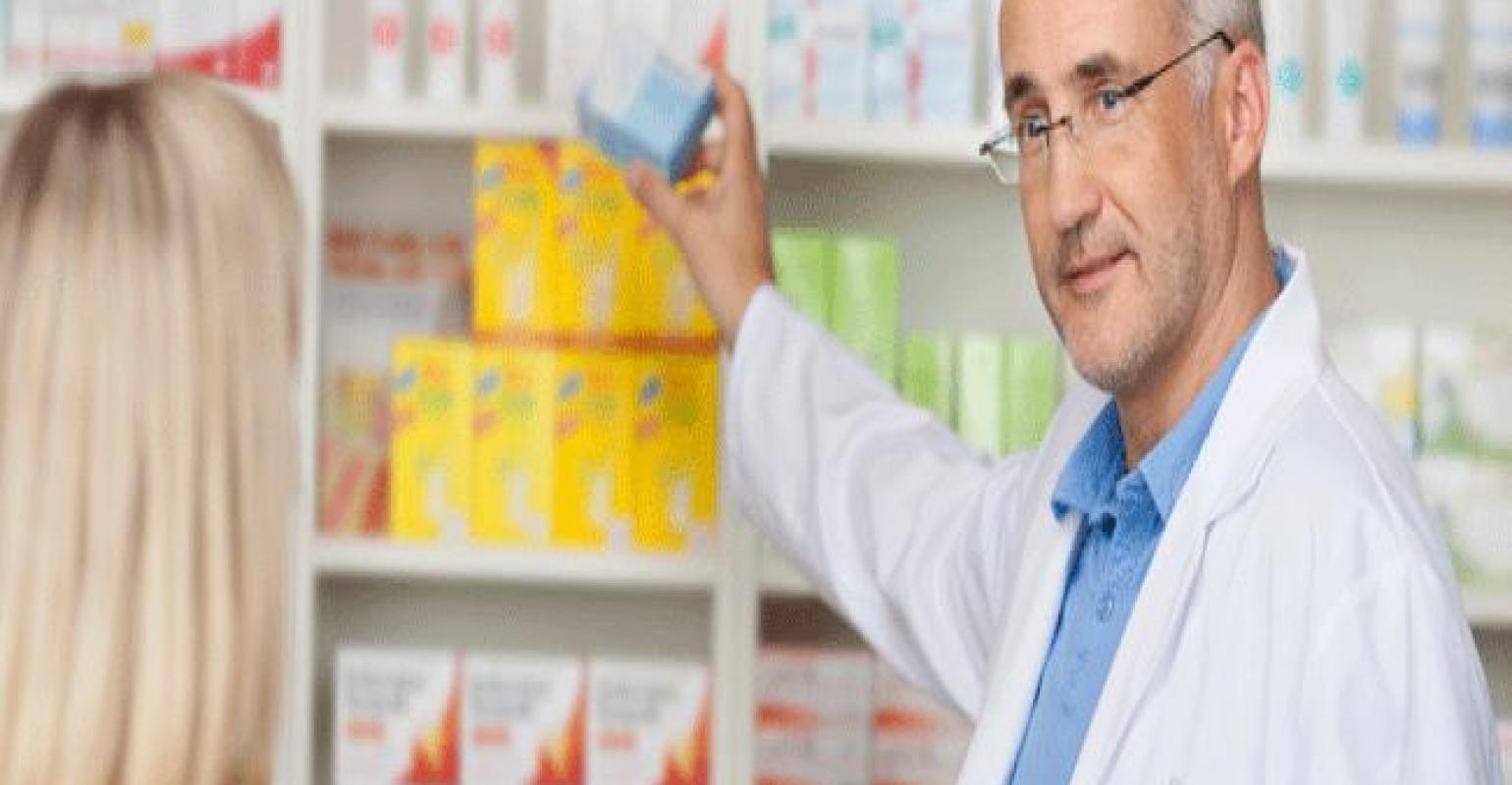 Rede de farmácias credenciada por duas das maiores plataformas do Brasil, o que garante economia e praticidade  aos nossos usuários. Com farmácias em todo 
território nacional.
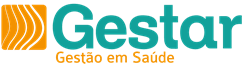 Cursos
EaD
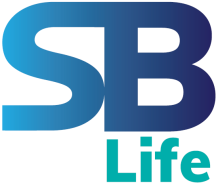 Nossos usuários tem acesso a cursos Online, por um centro de estudos especializado em treinamentos à distância em várias áreas do mercado sem custo adicional pela SB Life,
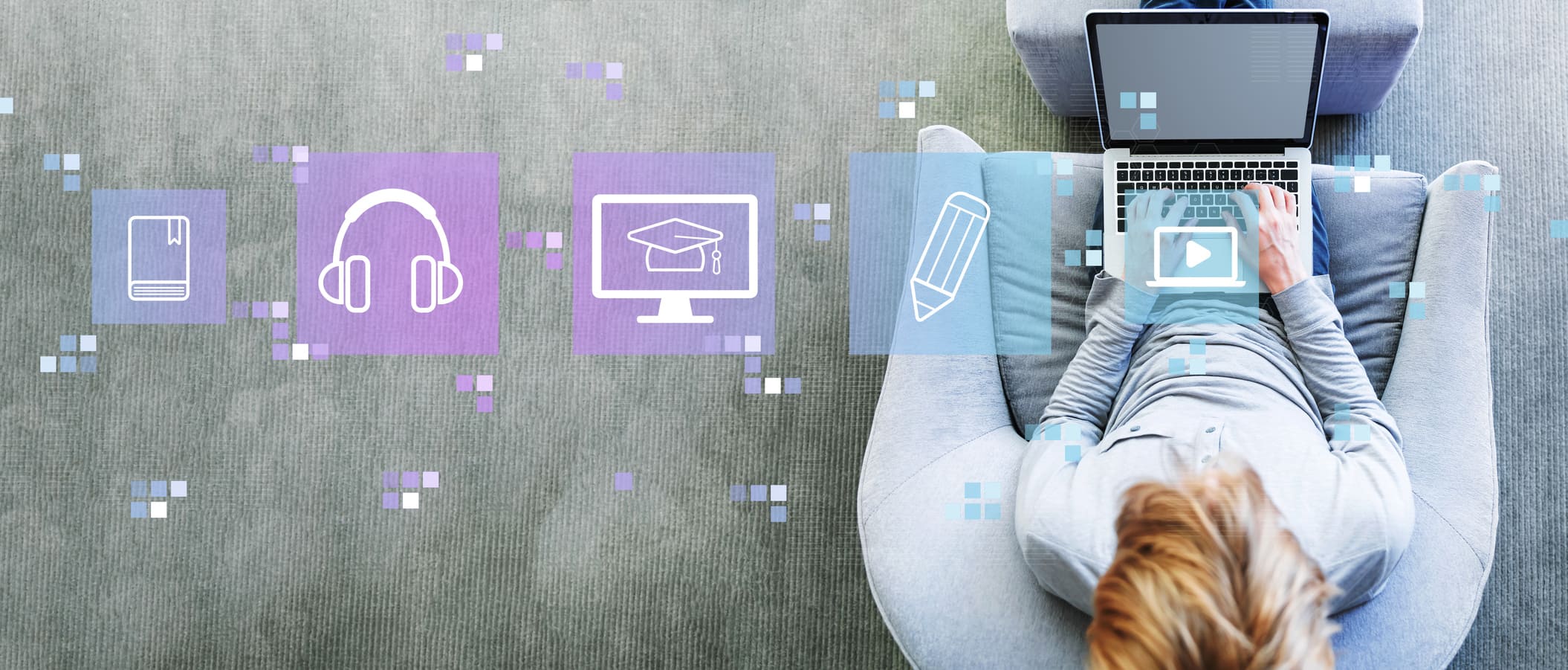 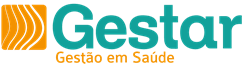 Auto Socorro 24h
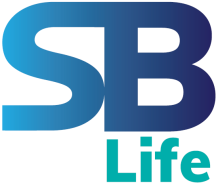 Com o sistema Auto Socorro 24h da SB Life, você não vai ficar na rua, com atendimento de reboque e socorro mecânico em qualquer local em território nacional.
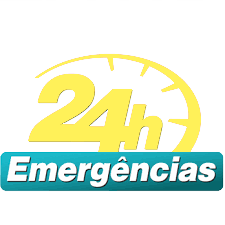 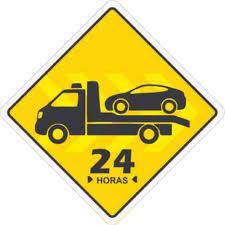 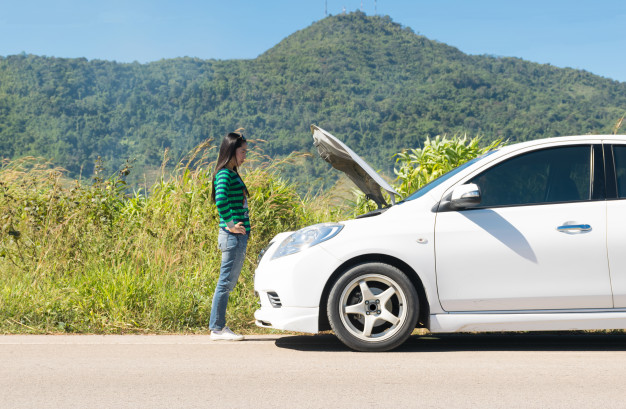 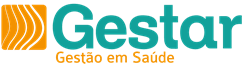 Socorro Residencial
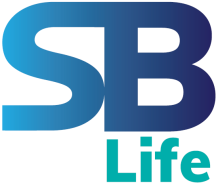 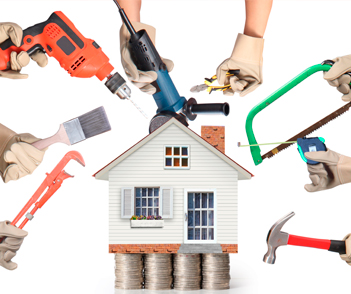 A segurança e tranquilidade da sua 
família aos cuidados de uma 
equipe competente e profissional, 
contando com eletricista, encanador,
vidraceiro e chaveiro.
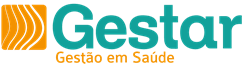 SB Life
Card
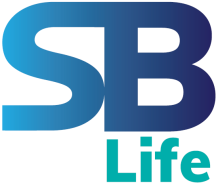 BENEFÍCIOS  
SB Life CARD
O SB Life Card, é um cartão pré-pago que oferece completo portfólio de produtos e serviços na gestão integrada de benefícios corporativos, destinados às empresas públicas, privadas e entidades de classe. É referência neste segmento, pois associa plataforma diversificada e soluções personalizadas, no formato das necessidades dos clientes.
Mais de um milhão de beneficiados utilizam nossos cartões e a Rede de Aceitação abrange milhares de estabelecimentos, nas mais importantes regiões do País, com destaque especial para supermercados, restaurantes, farmácias, óticas, lojas, postos de combustíveis e livrarias, além de dispor de Rede Complementar à Saúde, com valores de consulta social em médicos e dentistas e vantagens especiais em serviços e medicamentos.
Há mais de 15 anos no mercado, o portfólio de produtos apresenta soluções diversificadas em cartões Convênio, Alimentação, Premium, Combustível e Gestão de Frota e sistema próprio de gestão, o que garante maior agilidade nas transações.Ao utilizar tecnologia inovadora em seu sistema, oferecemos tranquilidade aos usuários e total segurança às empresas clientes que dispõem de controle absoluto sobre a movimentação realizada
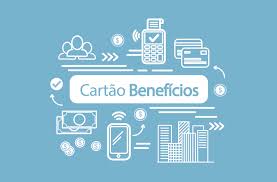 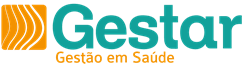 Atendimento e Rede Credenciada
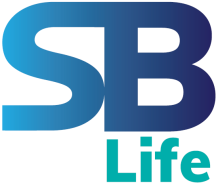 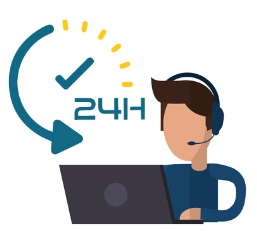 Atendimento 24h por dia, 7 dias por semana pelo 0800
2 Plataformas de Rede Médica credenciada, incluindo mais de 100.000 prestadores de serviços entre médicos com atendimento presencial ou telemedicina, clinicas, hospitais e laboratórios
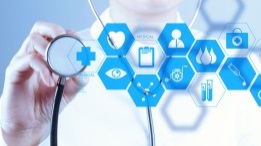 Nos benefícios complementares, temos 2 plataformas EaD, 2 Plataformas Funerais, 3 Plataformas de Sorteios e Premiações e 2 plataformas de seguradoras
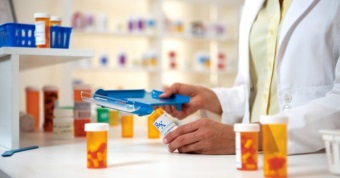 2 Plataformas de Rede Farmacêutica totalizando mais de 15.000 farmácias
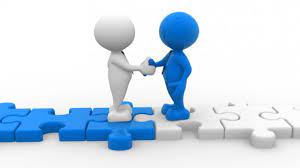 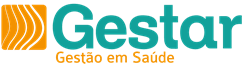 Contato
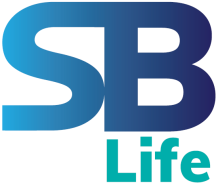 43 3025-5555 – MARCOS JOSÉ TARASIEWICH
Email:
drmarcos@sisbencomvc.com.br
Av. Bandeirantes, 403 - Vila Ipiranga - Londrina - Pr
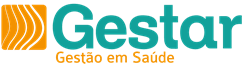